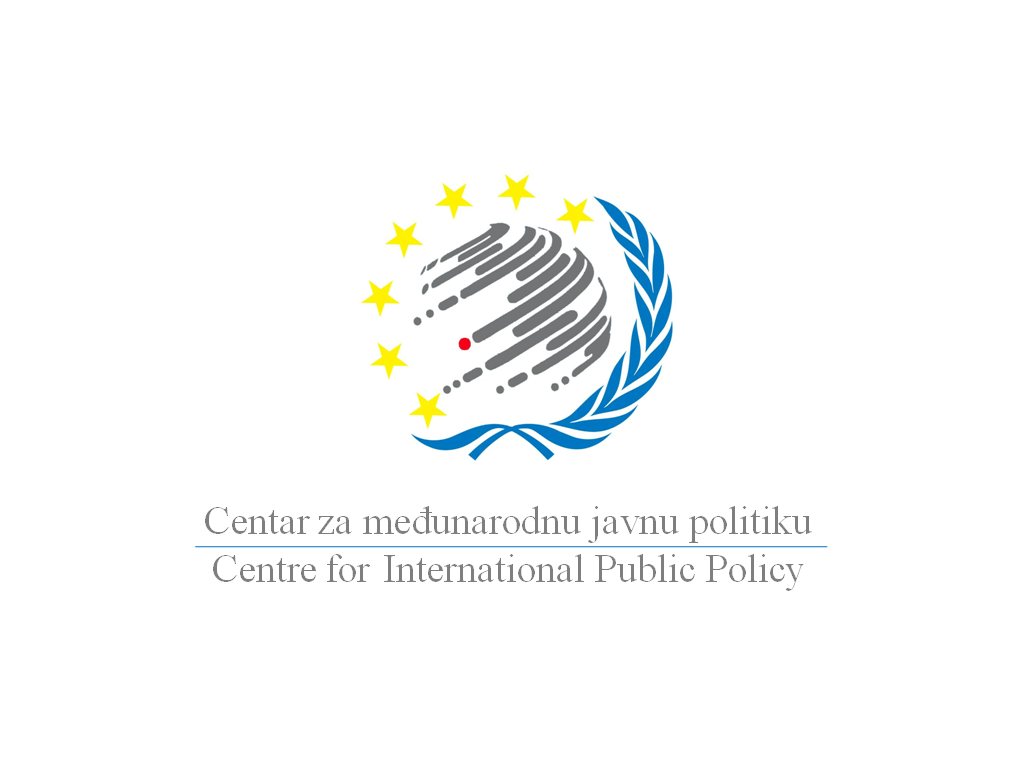 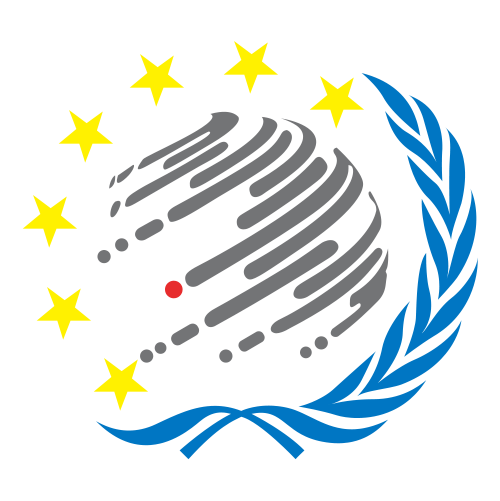 PREZENTACIJA ISTRAŽIVANJA,,STAVOVI STUDENATA UNIVERZITETA U BEOGRADU O PREDUZETNIŠTVU MLADIH U REPUBLICI SRBIJI“
Beograd, mart 2018.
OPŠTE INFORMACIJE O ISTRAŽIVANJU
Istraživanje je sprovedeno od 6. novembra do 4. decembra 2017. godine

U istraživanju je učestvovalo 30 fakulteta u sastavu Univerziteta u Beogradu

Ukupno je ispitano 1200 ispitanika

Anketni upitnik se sastojao od 18 pitanja

Pitanjima su bile obuhvaćene teme:
             
Parametri na osnovu kojih studenti grade svoj stav prema preduzetništvu i neformalnom obrazovanju mladih
Stavovi studenata o pokretanju sopstvenog biznisa u Republici Srbiji
Stavovi studenata o opštem ekonomskom stanju u Republici Srbiji
Uticaj eventualnog ulaska Republike Srbije u Evropsku uniju i promena preduzetničke klime u RS
Sagledavanje tržišta rada i usklađenost sa obrazovnim sistemom Republike Srbije
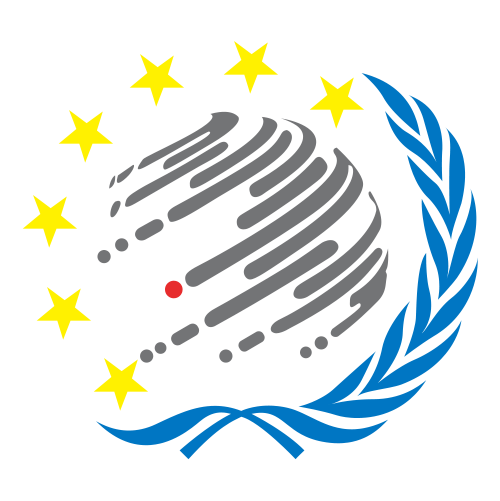 Geografsko područje iz kojeg ispitanici dolaze:
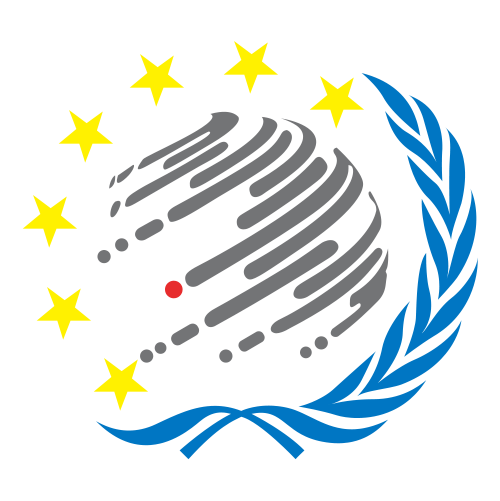 Koliko smatrate da ste obavešteni o preduzetništvu?
Šta smatrate da je neophodno prilikom pokretanja sopstvenog biznisa?
Da li smatrate da je stečeno obrazovanje na fakultetu dovoljno za pokretanje privatnog biznisa?
Pol i zaposlenje:
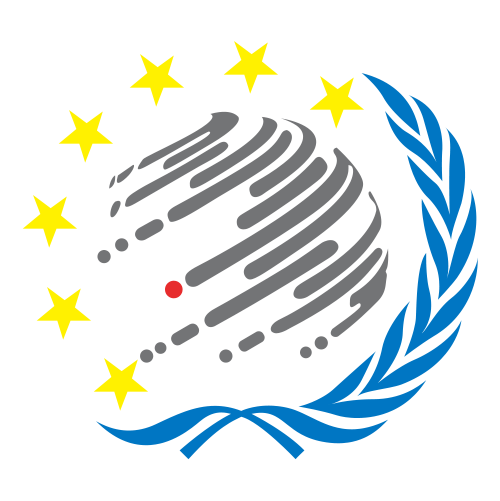 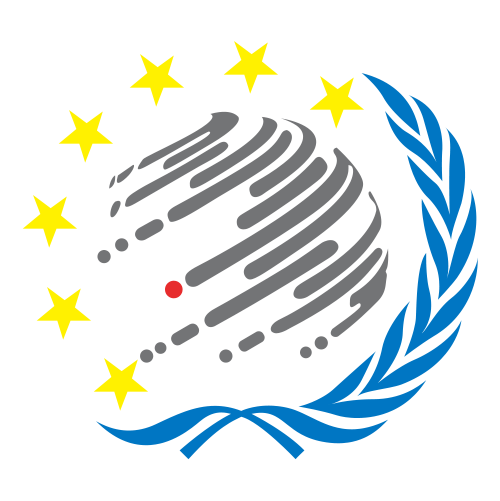 Geografsko područje i loše ekonomsko stanje u državi
Da li smatrate da bi pristupanje Evropskoj uniji pozitivno uticalo na razvoj preduzetništva u Republici Srbiji?
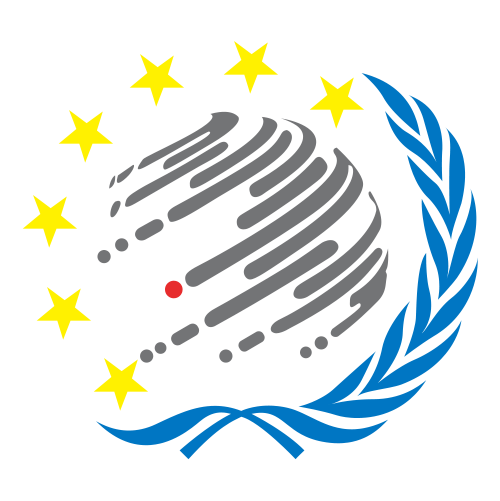 HVALA NA PAŽNJI
www.cmjp.rs
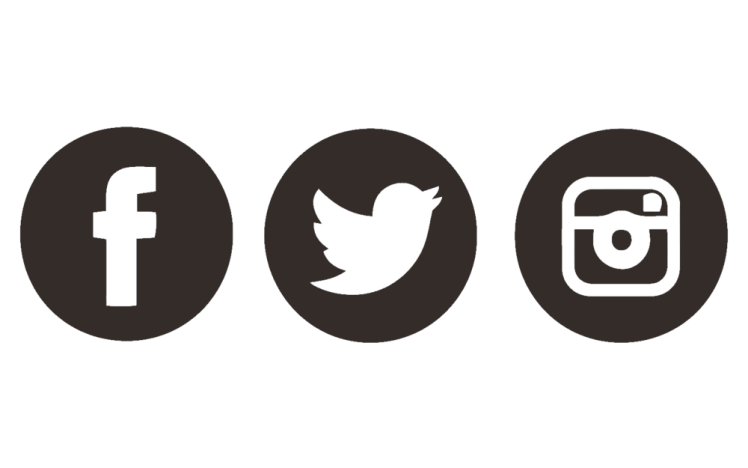